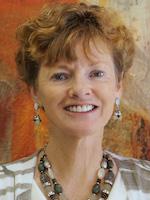 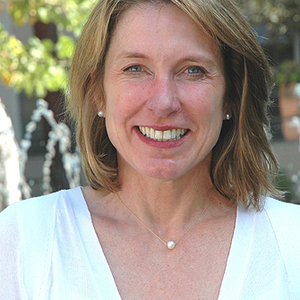 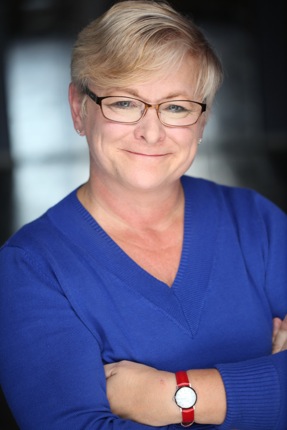 Wendy Wood
Diane Mackie
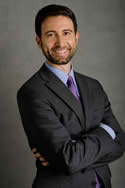 Linda Skitka
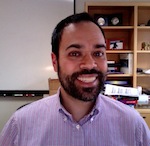 Sanjay Srivastava
Eli Finkel
Climate Survey Results
Overview
Survey launched September 22, 2016 
730 people responded 
450 people use social media for scientific reasons
[Speaker Notes: About half are totally overlapping between the two groups.]
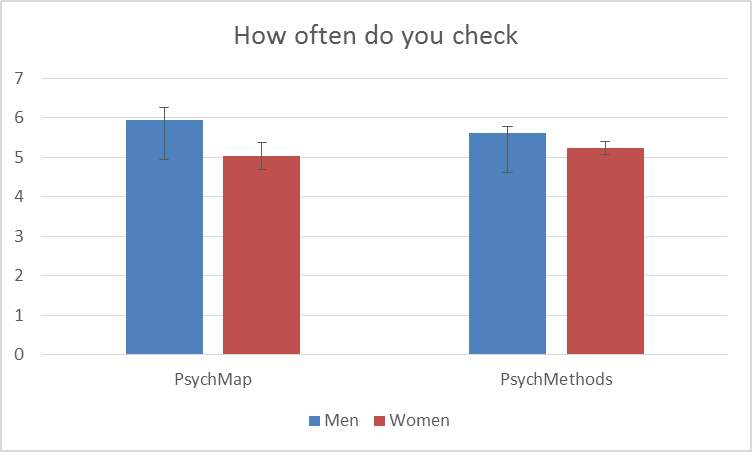 7 = more than once a day
*
*
0 = never
No significant differences by career stage, or racial (majority/minority) status
[Speaker Notes: Average is about 5.6, so once a day for both groups]
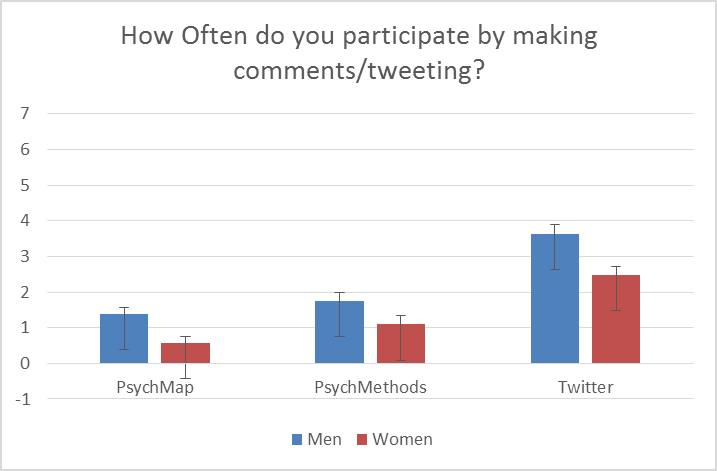 7 = more than once a day
*
*
*
*
*
0 = never
No significant differences by career stage, or racial (majority/minority) status
[Speaker Notes: Average is less than once a month. So a lot of lurking, not a lot of posting.]
[Speaker Notes: Please click all of the following boxes that apply to how you use Twitter to read about or interact with others about social and personality psychology]
Why we DO Post
Percentage of people who checked this item
Why we DON’T Post
Percentage of total N who checked this item
Do people think social media is helpful or hurtful to their careers?
[Speaker Notes: For the majority of the findings for variables related to career progress, there are gender differences. There are no race differences, and there are a few career status differences, within early career people (pre grad school) thinking its more useful for career progress than everyone else.]
To what extent do you think engaging in conversations on social media platforms is helpful/hurtful for your OWN career
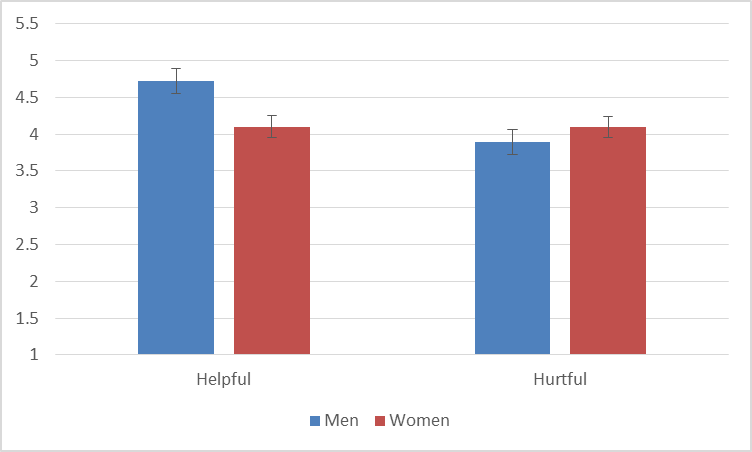 *
1 = not at all 
to 
7 = very much
To what extent do you think engaging in conversations on social media platforms is HELPFUL for women and men
*
1 = not at all 
to 
7 = vsery much
[Speaker Notes: Men think it is more helpful than women do (for women), but men and women agree on how helpful it is for men, and that it is more helpful for men than women]
To what extent do you think engaging in conversations on social media platforms is HURTFUL for your own career
1 = not at all 
to 
7 = very much
[Speaker Notes: Untentured faculty think it is significantly more hurtful than anyone else]
To what extent do you think engaging in conversations on social media platforms is HELPFUL for junior scholars
1 = not at all 
to 
7 = very much
[Speaker Notes: Pre graduate school think it is significantly more helpful than anyone else]
Social media is an important place for scientific conversations to take place
*
“I just don’t have time for this sh*t!”
Anonymous female participant
[Speaker Notes: Why do we see gender differences in engagement, ,well perhaps it’s the case as woman female participant put it]
The type of feedback we receive
[Speaker Notes: Maybe women feel like they are getting bullied more on social media? 
Turns out not to be the case. Men and women feel equally like they are getting positive feedback. Men feel more attacked (perhaps beause thtey are more involved)]
The emotions we feel….
[Speaker Notes: Only one gender difference: men feel more schedenfreude]
Final Result for Thought
Although feeling personally attacked and seeing others being attacked both significantly predict feeling disengaged from the field, the effect size for seeing others attacked is twice the size
Now it’s time to hear from the panel!